Seminário Anual da ABRADE
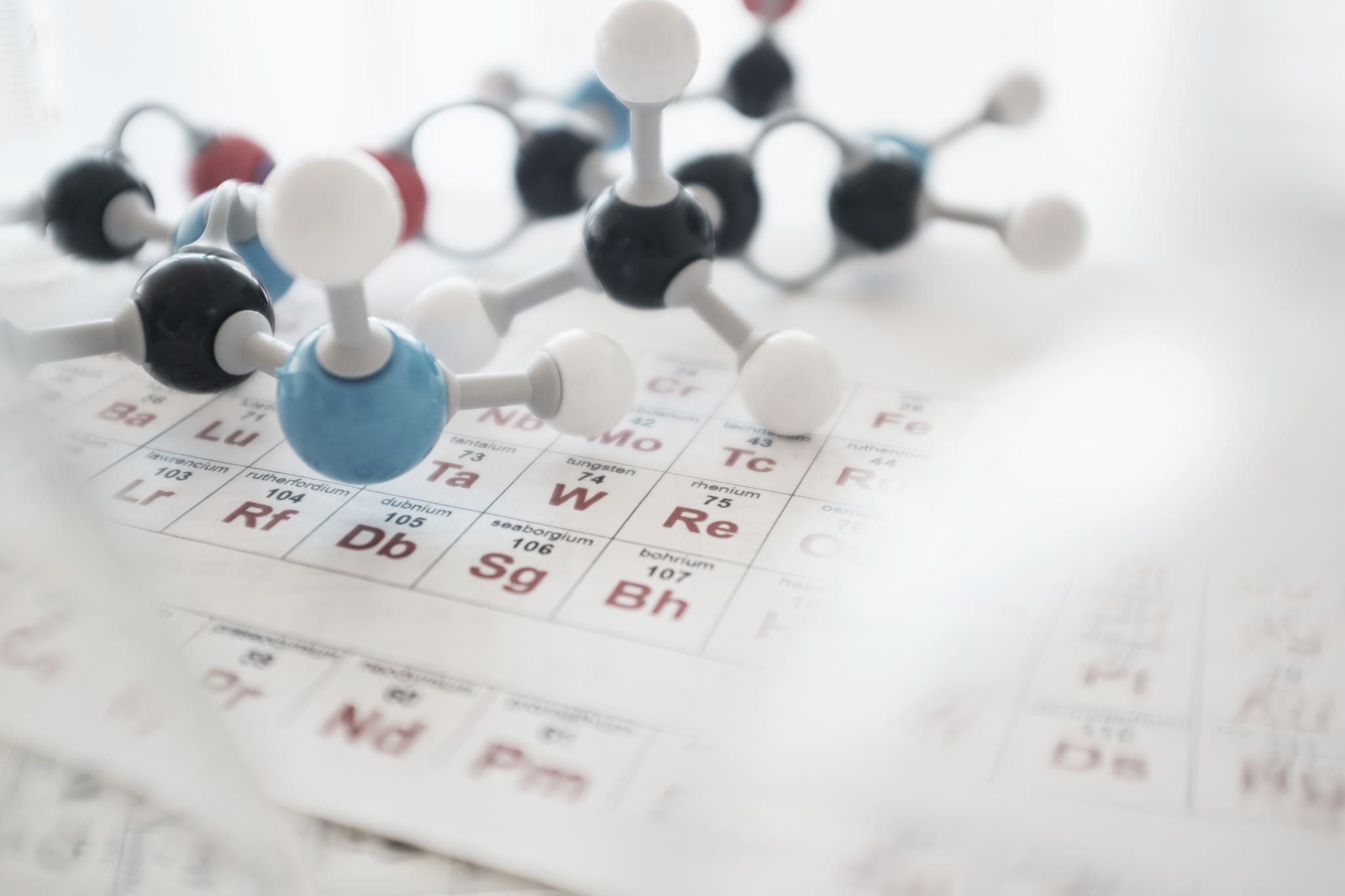 A inclusão na Sociedade 5.0 e a Educação como meio.
Márcia Vainer
Vice-presidente Nacional da Abrade 

Abril de 2024
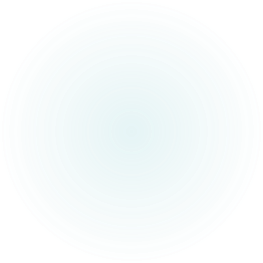 2
A inclusão na Sociedade 5.0. e a Educação como meio.
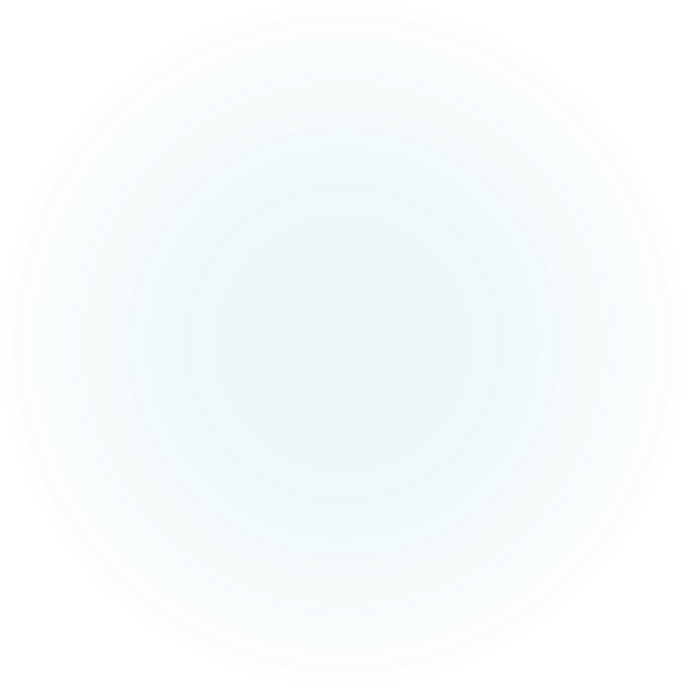 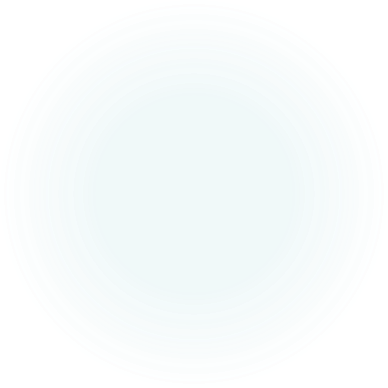 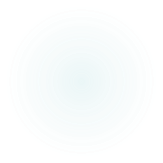 A inclusão na Sociedade 5.0.
O que vem a ser Sociedade 5.0?
	É um modelo de organização social que se desenvolve centrada no ser humano tendo como objetivo o equilíbrio entre o avanço econômico e a resolução dos problemas sociais com o objetivo pautado em Qualidade de Vida, Inclusão e Sustentabilidade.
4
Educação 4.0 e Educação 5.0 - diferença
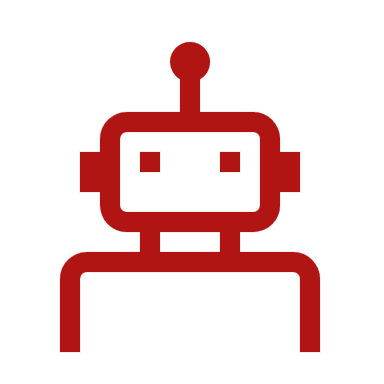 Alemanha – Indústria 4.0 (Klaus Schwab) 4ª Revolução Industrial 
(1ª RI – (1760-1840) Artesanal para assalariado com uso de máquinas; 2ª RI – (1850-1945) Desenvolvimento das Indústrias Química, Elétrica, Petróleo e Aço – Carros, navios e aviões; 3ª RI – (1950-2010) Substituição gradual da mecânica analógica para digital, Guerra Fria estimulou avanços na Ciência – fontes de energia: nuclear, solar, eólica e outras, engenharia genética e biotecnologia; 4ª RI – (2010-2016) Confluência de todas as tecnologias para gerar conhecimento e produtividade)
Educação 4.0 – O papel da tecnologia (IoT, IA, Machine learning, gamificação e outras) para promover mais rapidez, mais precisão e conhecimento ao ensino.
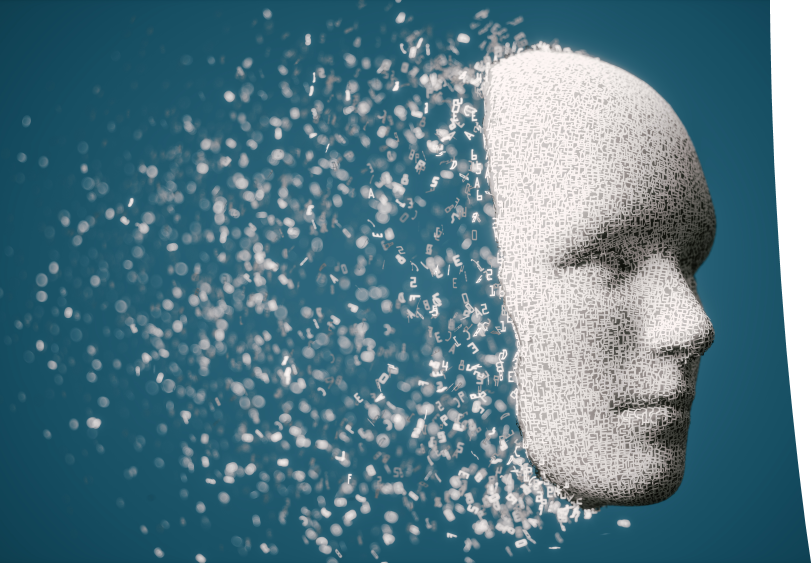 5
Educação 4.0 e Educação 5.0 - diferença
5ª RI – Visa unir os avanços da tecnologia com as habilidades, os conhecimentos e a criatividade das pessoas.
Consiste na humanização do ambiente industrial e corporativo.
Educação 5.0 – Ela não extingue o que propõe a educação 4.0, apenas complementa, estimulando uma educação mais humana, que desenvolva mais competências sociais e emocionais e busca promover o mínimo de impacto ambiental, com mais saúde e segurança.
Além disso, ela propõe as real skills, que tem por objetivo o de formar indivíduos para encontrar soluções a problemas sociais por meio da tecnologia e de ações conscientes e responsáveis.
6
Educação 5.0 - inclusão
7
I – ConhecimentoII – Cultura DigitalIII – InclusãoIV – Diversidade de saberes e vivências culturaisV – Autoconhecimento e autocuidado (saúde física e emocional)VI – Empatia e cooperação (respeitar e promover o respeito ao outro e aos direitos humanos)VII – Responsabilidade e Cidadania (Agir pessoal e coletivamente com autonomia, responsabilidade, flexibilidade, resiliência e determinação, tomando decisões com base em princípios éticos, democráticos, inclusivos, sustentáveis e solidários e ainda mais capacidade para enfrentar desafios sociais.
PILARES DA EDUCAÇÃO 5.0
8
Portanto, apreendemos que a EDUCAÇÃO sempre será o meio e o fim para proposições mais humanas, mais inclusivas, solidárias e mais democráticas.Para consolidar tais práticas que sejam seguras, transparentes e éticas creio que políticas públicas de regulação seriam imprescindíveis.Exemplos de países que implantaram: Coréia do Sul, China, Finlândia e Estônia
Propósitos da Educação 5.0 e a Inclusão
Márcia Vainer
9
Assim teremos indivíduos que sejam capazes de criar e lidar com as novas tecnologias, que possam ser mais criativos e reflexivos críticos para o exercício da cidadania e da inclusão.
Terça-feira, 2 de fevereiro, 20XX
Márcia Vainer
ReferênciasRODRIGUES, Paulo Henrique e. Sociedade 5.0: o Professor e a construção de uma nova sociedade centrada no humano. Paulo H. Rodrigues e Norberto Aranha. XV SIMPÓSIO . Programas de Mestrado Profissional. Centro Paula Souza. São Paulo, 2020SCHWAB, Klaus. A Quarta Revolução Industrial. 1. Ed. São Paulo: Edipro, 2016. SOCIETY 5.0. Disponível em https://www8.cao.go.jp/cstp/english/society5_0/index.html. Acesso em 27.ago.2020.Disponível em https://www.sydle.com/br/blog/educacao-5-0-61e71a99edf3b9259714e25a  Acesso em 17/04/2024Disponível em  https://sejunta.com.br/educacao/o-papel-do-gestor-escolar-na-educacao-cinco-ponto-zero  Acesso 17/04/2024Disponível em  https://blog.khanacademy.org/pt-br/educacao-5-0/   Acesso em 18/04/2024Disponível em  https://www.nucleodoconhecimento.com.br/educacao/avanco-para-educacao   Acesso em 18/04/2024 Disponível em  https://revistaeducacao.com.br/2018/11/27/paises-educacao-excelencia/  Acesso em 18/04/2024
10
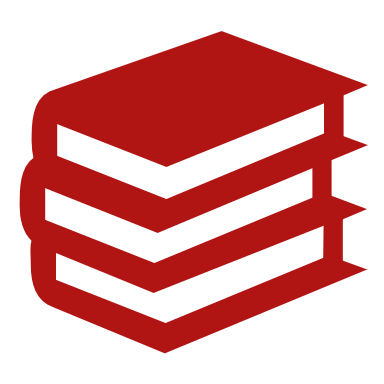